10th World Studies 1.24.17
Turn in:
24.1 Outline (Stamp)
Take out: 
Planner
Notes
Pen/Pencil

Today’s objective:
I can describe how the Industrial Revolution impacted the balance of power in Europe.
Today’s Agenda:
Causes of WWI
It’s a MANIA(C)
Nationalism


HW:
German Unification Assignment (due Wednesday EOC)
MANIA(C)—Causes of “the great war”
M:  Militarism
A:  Alliances
N:  Nationalism
I:    Imperialism
A:  Assassination
(C):  Competition—always there!
MANIA(C)—Causes of “the great war”
N:  Nationalism
1:  loyalty and devotion to a nation; especially :  
a sense of national consciousness exalting one nation above all others and placing primary emphasis on promotion of its culture and interests as opposed to those of other nations
2:  a nationalist movement or government 

"Nationalism." Merriam-Webster.com. Merriam-Webster, n.d. Web. 27 Jan. 2016.
National Anthems—the Ultimate symbol of “Nationalism”
Germany:  Deutschland Uber Alles
England:  God Save the Queen 
(or King, as the case may be…)
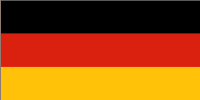 https://www.youtube.com/watch?v=tN9EC3Gy6Nk
https://www.youtube.com/watch?v=KLd5RFhWQuI
As you listen, and follow the lyrics, what is the tone of the two?  Is there a difference?  What does it tell us about these two nations?
TABLE GROUPS!
Computers are available…assignment is on my website!!!

READ THE DIRECTIONS!!!

There are specifics for both the Group AND the individual…be aware of the directions!!!***
Each GROUP will turn in 1 timeline AND summary of events on separate paper 
(not the assignment sheet…)***
TABLE GROUPS!
You are performing individual research.

You should then be filling in your group members about your research.

Your teammates should be filling you in on their research.

Events/Timeline=20 points for each group member
Graphic Organizer=Stamp
We will have time in class tomorrow…